Geometria descrittiva dinamica
Indagine insiemistica sulla doppia proiezione ortogonale di Monge
COMPENETRAZIONE  DI  SOLIDI  DI ROTAZIONE
COMPENETRAZIONE  DI TRE CONI CON UNA SFERA
Il disegno di copertina
 è stato eseguito 
nell’a. s. 1995/96


da Vallera Valeria
della classe 5°A


dell’Istituto Statale d’Arte
«G. Mazara»
di  Sulmona

per la materia 
«Teoria e applicazioni di Geometria descrittiva»
 

Insegnante:
 Prof. Elio Fragassi
Indice
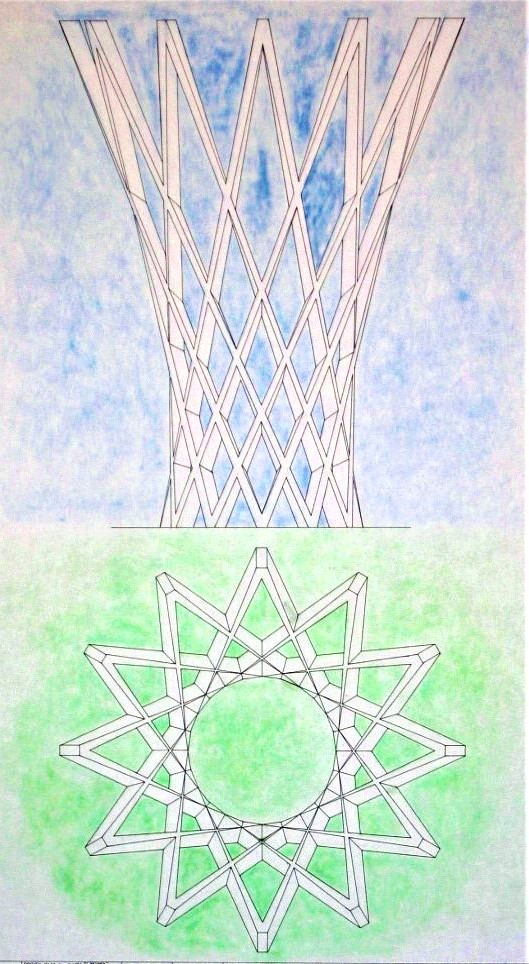 1
Solidi della composizione
Visione sintetica della composizione
2
Sfera e cono posteriore
3
4
Sfera e cono anteriore sinistro
Sfera e cono anteriore destro
5
Somma compenetrazioni tra sfera e coni
6
7
Immagine di sintesi
Immagine di sintesi con campiture dinamiche
8
Per accedere alle pagine 
selezionare il numero
Rielaborazione della struttura portante (iperboloide iperbolico rigato) in cemento armato del progetto di Riccardo Morandi per la realizzazione di un serbatoio idrico a Livorno 
(anno 1953)
- Pianta e prospetto -
Autore   Prof. Arch. Elio Fragassi
Il materiale può essere riprodotto citando la fonte
GEOMETRIA DESCRITTIVA DINAMICA – COMPENETRAZIONE DI SOLIDI DI ROTAZIONE (Dati)
La composizione è costituita dai seguenti solidi di rotazione
Sfera di centro C( C’; C’’) collocata nello spazio del diedro
Cono di sinistra con il vertice coincidente con il centro della sfera e la base poggiata con un punto su p1
C’’
(C’’)
lt
Cono di destra con il vertice coincidente con il centro della sfera e la base poggiata con un punto su p1
C’
Cono posteriore con il vertice coincidente con il centro della sfera e la base poggiata con un punto su p1
(C’’)
(C’’)
Ed infine ecco tutta tutta la composizione
Torna a indice
GEOMETRIA DESCRITTIVA DINAMICA – COMPENETRAZIONE DI SOLIDI DI ROTAZIONE (Dati - Sintesi)
C’’
Dissolte tutte le operazioni grafiche di proiezione e ribaltamento la composizione si presenta, in modo sintetico, come nell’immagine a fianco
lt
Per una migliore leggibilità grafica nella ricerca delle curve di compenetrazione le operazioni verranno svolte, nelle pagine seguenti, isolando ogni singolo cono e la sfera
C’
Torna a indice
GEOMETRIA DESCRITTIVA DINAMICA – COMPENETRAZIONE DI SOLIDI DI ROTAZIONE (1)
Intersezione tra sfera e cono posteriore
Eseguito il ribaltamento dei due solidi su p2 si individua, nella corda (A,B) della circonferenza, lo scorcio totale della circonferenza di sezione
C’’
(C’’)
(A)
(B)
Con un processo inverso del ribaltamento si determina su p1 l’ellisse quale scorcio parziale della circonferenza che ha come asse maggiore il valore della corda (A,B)  e asse minore il risultato delle proiezioni degli estremi della corda stessa
lt
C’
Proiettando la corda (A,B) su p2 si disegna l’ellisse come lo scorcio parziale della circonferenza che ha come asse maggiore il valore della corda e asse minore il risultato delle proiezioni degli estremi della corda
I vertici dei rettangoli che circoscrivono le due ellissi (scorcio parziale della circonferenza di compenetrazione) appartenendo alle rette di richiamo tra i piani p1 e p2 rispettano le leggi delle proiezioni ortogonali
Torna a indice
GEOMETRIA DESCRITTIVA DINAMICA – COMPENETRAZIONE DI SOLIDI DI ROTAZIONE (2)
Intersezione tra sfera e cono anteriore sul lato sinistro
Eseguito il ribaltamento dei due solidi su p1 si individua, nella corda (A,B) della circonferenza, lo scorcio totale della circonferenza di sezione tra la sfera e il cono
C’’
Proiettando la corda (A,B) su p1 si disegna l’ellisse come scorcio parziale della circonferenza che ha come asse maggiore il valore della corda e asse minore il risultato delle proiezioni degli estremi della corda stessa
lt
Proiettando l’immagine di p1 su p2  e sviluppando il processo inverso del ribaltamento si determina su p2 l’ellisse quale scorcio parziale della circonferenza
C’
(B)
(A)
(C’’)
La proiezione su p2 determina il parallelogramma i cui assi descrivono la curva dell’ellisse
I vertici dei rettangoli che circoscrivono le due ellissi (scorcio parziale della circonferenza di compenetrazione) appartenendo alle rette di richiamo tra i piani p1 e p2 rispettano le leggi delle proiezioni ortogonali
Torna a indice
GEOMETRIA DESCRITTIVA DINAMICA – COMPENETRAZIONE DI SOLIDI DI ROTAZIONE (3)
Intersezione tra sfera e cono anteriore sul lato destro
Eseguito il ribaltamento dei due solidi su p1 si individua, nella corda (A,B) della circonferenza, lo scorcio totale della circonferenza di sezione tra la sfera e il cono
C’’
lt
Proiettando la corda (A,B) su p1 si disegna l’ellisse come scorcio parziale della circonferenza che ha come asse maggiore il valore della corda e asse minore il risultato delle proiezioni degli estremi della corda stessa
C’
Proiettando l’immagine su p2 e sviluppando il processo inverso del ribaltamento si determina su p2 l’ellisse quale scorcio parziale della circonferenza
(B)
(C’’)
(A)
La proiezione su p2 determina il parallelogramma i cui assi descrivono la curva dell’ellisse
I vertici dei rettangoli che circoscrivono le due ellissi (scorcio parziale della circonferenza di compenetrazione) appartenendo alle rette di richiamo tra i piani p1 e p2 rispettano le leggi delle proiezioni ortogonali
Torna a indice
GEOMETRIA DESCRITTIVA DINAMICA – COMPENETRAZIONE DI SOLIDI DI ROTAZIONE (4)
La presente diapositiva raggruppa, in una visione d’insieme, le operazioni sviluppate per i singoli coni ricostruendo l’unitarietà della composizione
lt
Torna a indice
GEOMETRIA DESCRITTIVA DINAMICA – COMPENETRAZIONE DI SOLIDI DI ROTAZIONE (5)
C’’
lt
C’
Eliminate tutte le costruzioni grafiche per la ricerca delle compenetrazioni la composizione della sfera compenetrata da tre coni si presenta come nell’immagine superiore evidenziando, con segno a tratteggio, le parti nascoste dei solidi
Torna a indice
GEOMETRIA DESCRITTIVA DINAMICA – COMPENETRAZIONE DI SOLIDI DI ROTAZIONE (6)
C’’
lt
C’
Per completare l’immagine oltre le superfici laterali dei coni si è intervenuti con una campitura dinamica della sfera per rendere più leggibile la relazione tra i solidi in composizione
Torna a indice
Per maggiore completezza ed approfondimento degli argomenti si può consultare il seguente sito

https://www.eliofragassi.it/
Torna a indice